Table 1 Summary of the XMM observations and data reduction information for each EPIC detector.
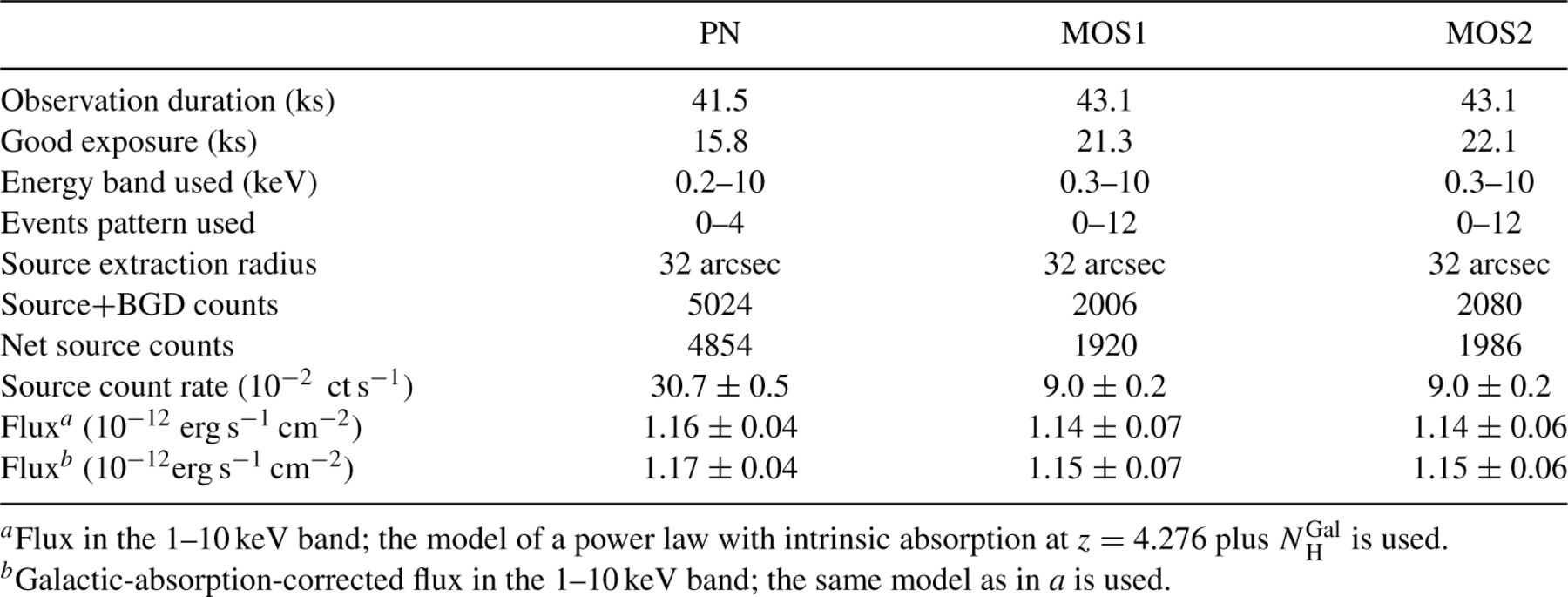 Mon Not R Astron Soc, Volume 358, Issue 2, April 2005, Pages 432–440, https://doi.org/10.1111/j.1365-2966.2005.08800.x
The content of this slide may be subject to copyright: please see the slide notes for details.
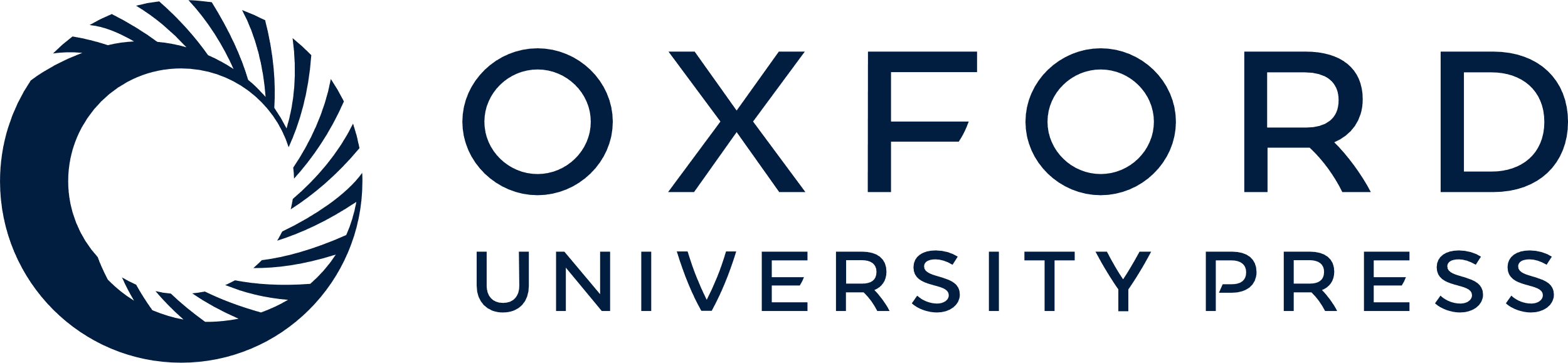 [Speaker Notes: Table 1 Summary of the XMM observations and data reduction information for each EPIC detector.


Unless provided in the caption above, the following copyright applies to the content of this slide: © 2005 RAS]
Table 2 Results of X-ray spectral fits.
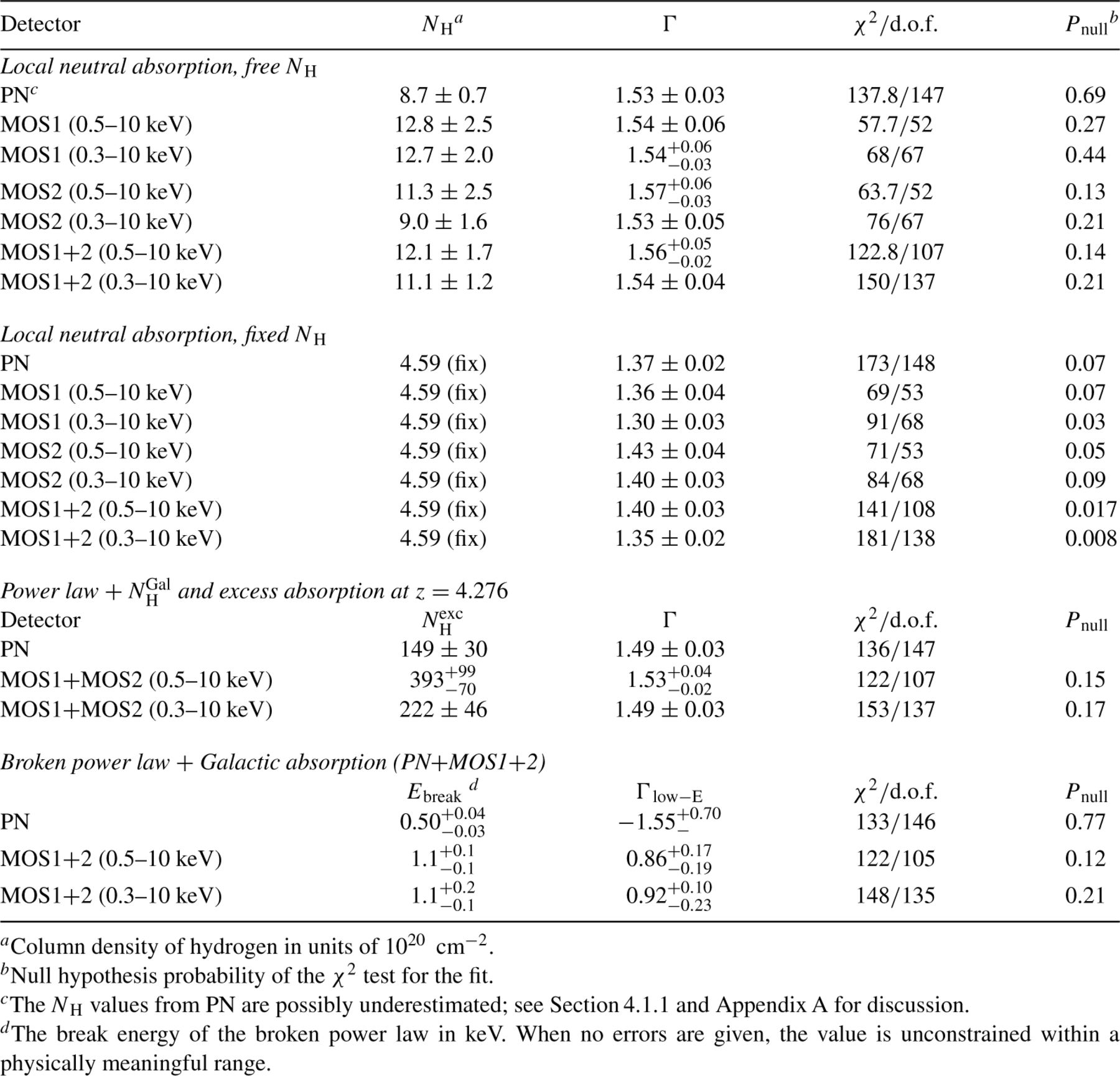 Mon Not R Astron Soc, Volume 358, Issue 2, April 2005, Pages 432–440, https://doi.org/10.1111/j.1365-2966.2005.08800.x
The content of this slide may be subject to copyright: please see the slide notes for details.
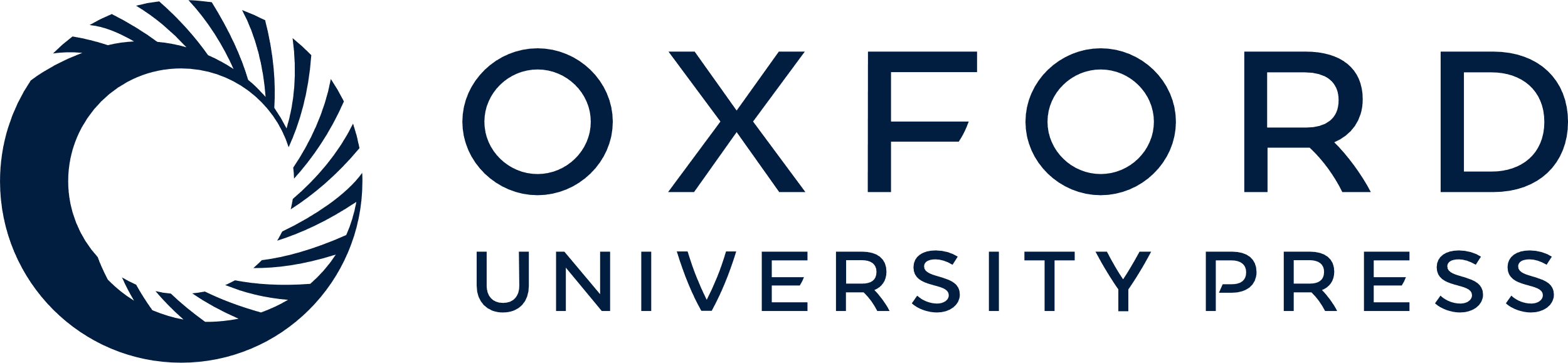 [Speaker Notes: Table 2 Results of X-ray spectral fits.


Unless provided in the caption above, the following copyright applies to the content of this slide: © 2005 RAS]
Figure 1 The spectra of the PN (circles), MOS1 (squares), and MOS2 (stars) cameras and the residuals as data-to-model ...
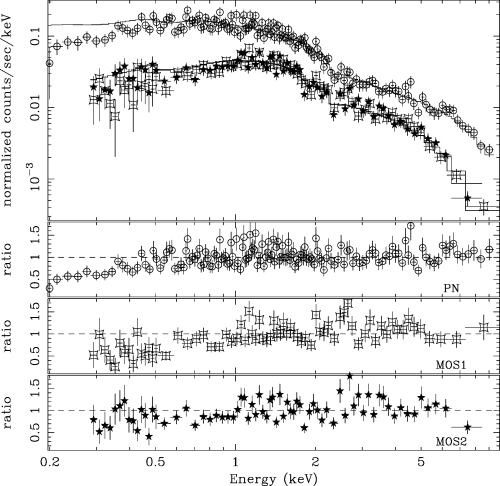 Mon Not R Astron Soc, Volume 358, Issue 2, April 2005, Pages 432–440, https://doi.org/10.1111/j.1365-2966.2005.08800.x
The content of this slide may be subject to copyright: please see the slide notes for details.
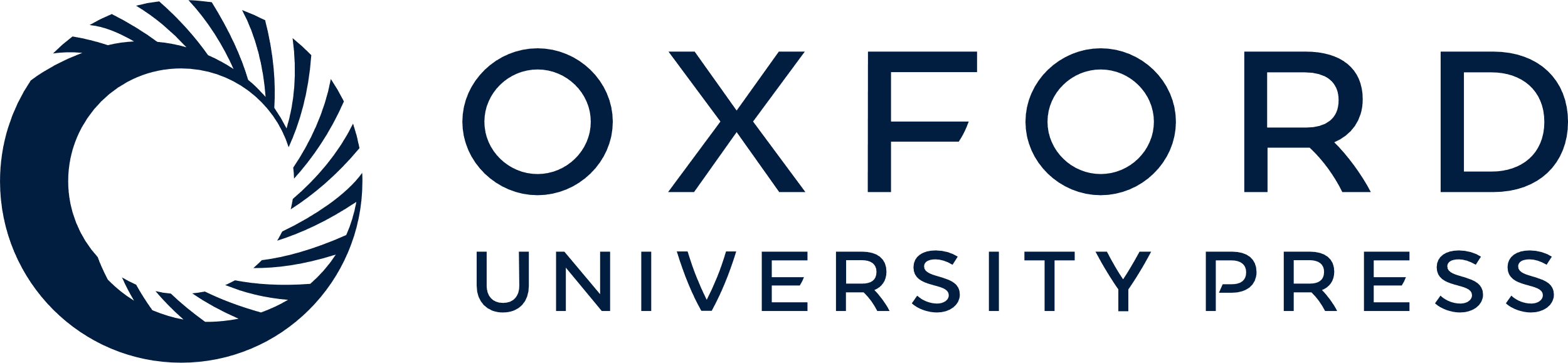 [Speaker Notes: Figure 1 The spectra of the PN (circles), MOS1 (squares), and MOS2 (stars) cameras and the residuals as data-to-model ratio. The model is the best-fit power law (with Galactic absorption) to the joint PN+MOS1+MOS2 spectra within the restricted 1–10keV energy band and is extrapolated down to low energies. A systematic deviation from a power-law model with Galactic absorption towards low energies (below 1keV) is clearly indicated.


Unless provided in the caption above, the following copyright applies to the content of this slide: © 2005 RAS]
Figure 2 Confidence contours of fitted total column density and photon index for the model of a power law with local ...
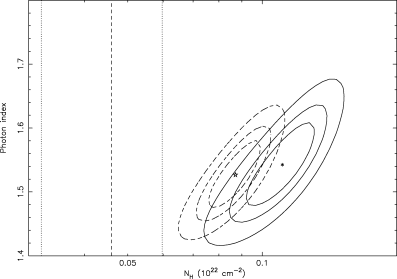 Mon Not R Astron Soc, Volume 358, Issue 2, April 2005, Pages 432–440, https://doi.org/10.1111/j.1365-2966.2005.08800.x
The content of this slide may be subject to copyright: please see the slide notes for details.
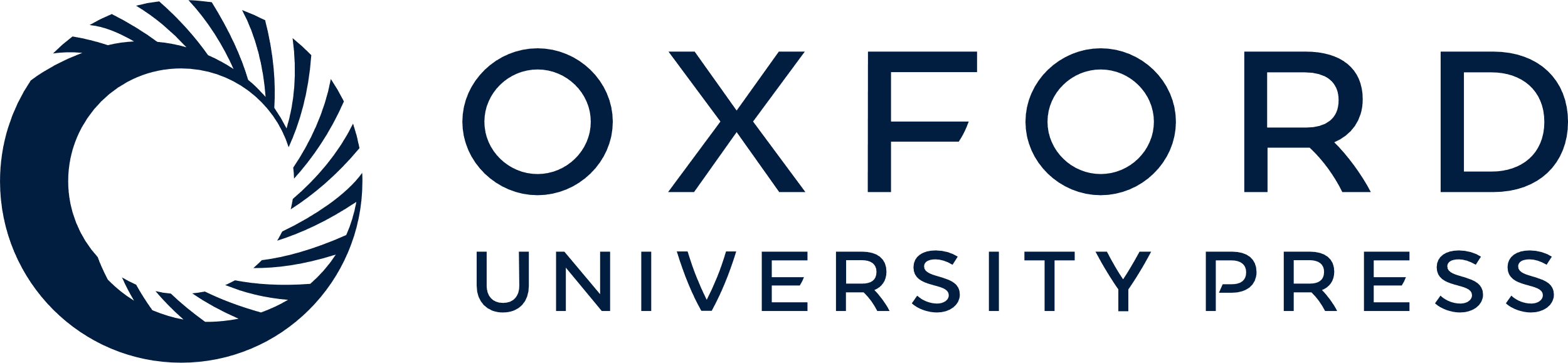 [Speaker Notes: Figure 2 Confidence contours of fitted total column density and photon index for the model of a power law with local neutral absorption. The contours are at the 68, 90, and 99 per cent confidence levels, respectively, for two interesting parameters. Solid contours: the joint MOS spectra in the range 0.3–10keV; dashed contours: the PN spectrum. Also indicated by lines are the Galactic column density (dashed) and its conservative 30 per cent uncertainty range (dotted). Absorption in excess of the Galactic value is evident for such a model.


Unless provided in the caption above, the following copyright applies to the content of this slide: © 2005 RAS]
Figure 3 Column density of the intrinsic absorber versus power-law photon index as measured with MOS (solid) and PN ...
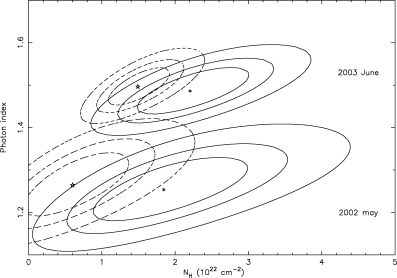 Mon Not R Astron Soc, Volume 358, Issue 2, April 2005, Pages 432–440, https://doi.org/10.1111/j.1365-2966.2005.08800.x
The content of this slide may be subject to copyright: please see the slide notes for details.
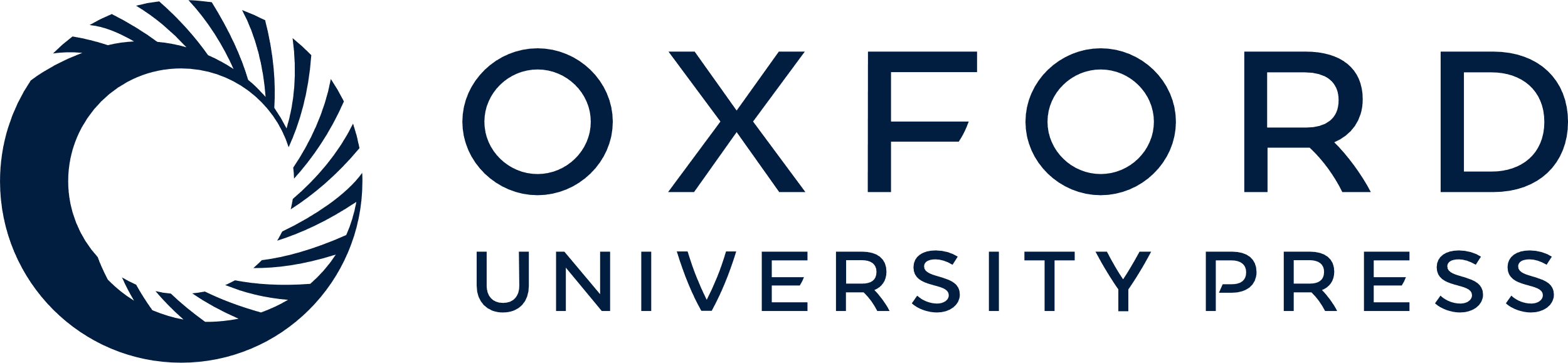 [Speaker Notes: Figure 3 Column density of the intrinsic absorber versus power-law photon index as measured with MOS (solid) and PN (dashed) detectors. The absorber is assumed to be at the quasar redshift 4.276 and to have cosmic abundances. The contours correspond to confidence levels of 68, 90, and 99 per cent. The results from the current (2003) and the previous XMM observations (2002) are plotted. The variation in the spectral slope is significant, while there is no change in the absorption column density.


Unless provided in the caption above, the following copyright applies to the content of this slide: © 2005 RAS]
Figure 4 Confidence contours (at the 68, 90, and 99 per cent levels) for the ionization parameter and column density ...
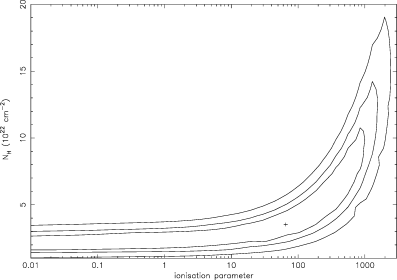 Mon Not R Astron Soc, Volume 358, Issue 2, April 2005, Pages 432–440, https://doi.org/10.1111/j.1365-2966.2005.08800.x
The content of this slide may be subject to copyright: please see the slide notes for details.
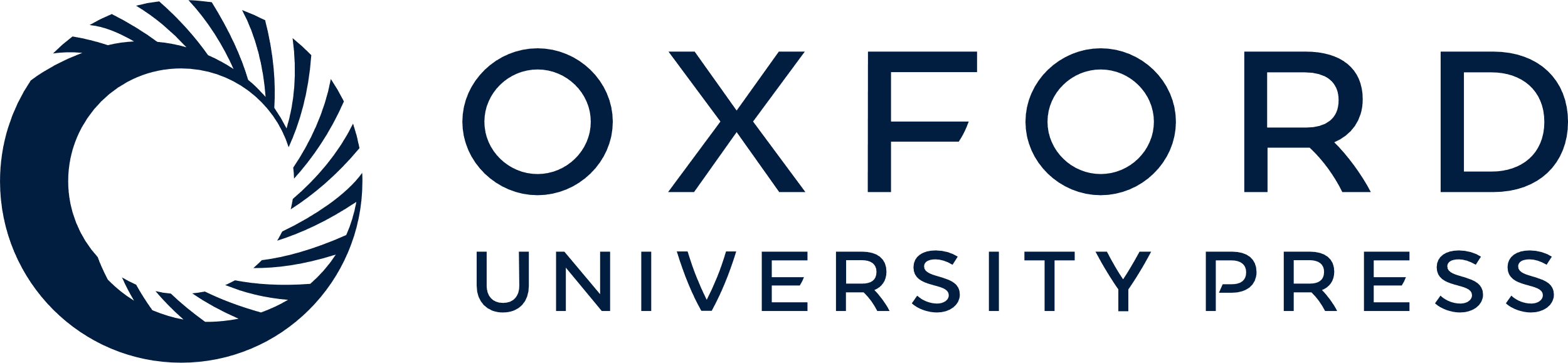 [Speaker Notes: Figure 4 Confidence contours (at the 68, 90, and 99 per cent levels) for the ionization parameter and column density of the ionized absorber model. The result is obtained from a joint spectral fit to the MOS spectra from the two XMM–Newton observations in 2003 and 2002 (see Section 3.2.2).


Unless provided in the caption above, the following copyright applies to the content of this slide: © 2005 RAS]
Table 3 Joint fits to the current (2003) and a previous (2002) XMM-Newton observation. Only the MOS spectra were ...
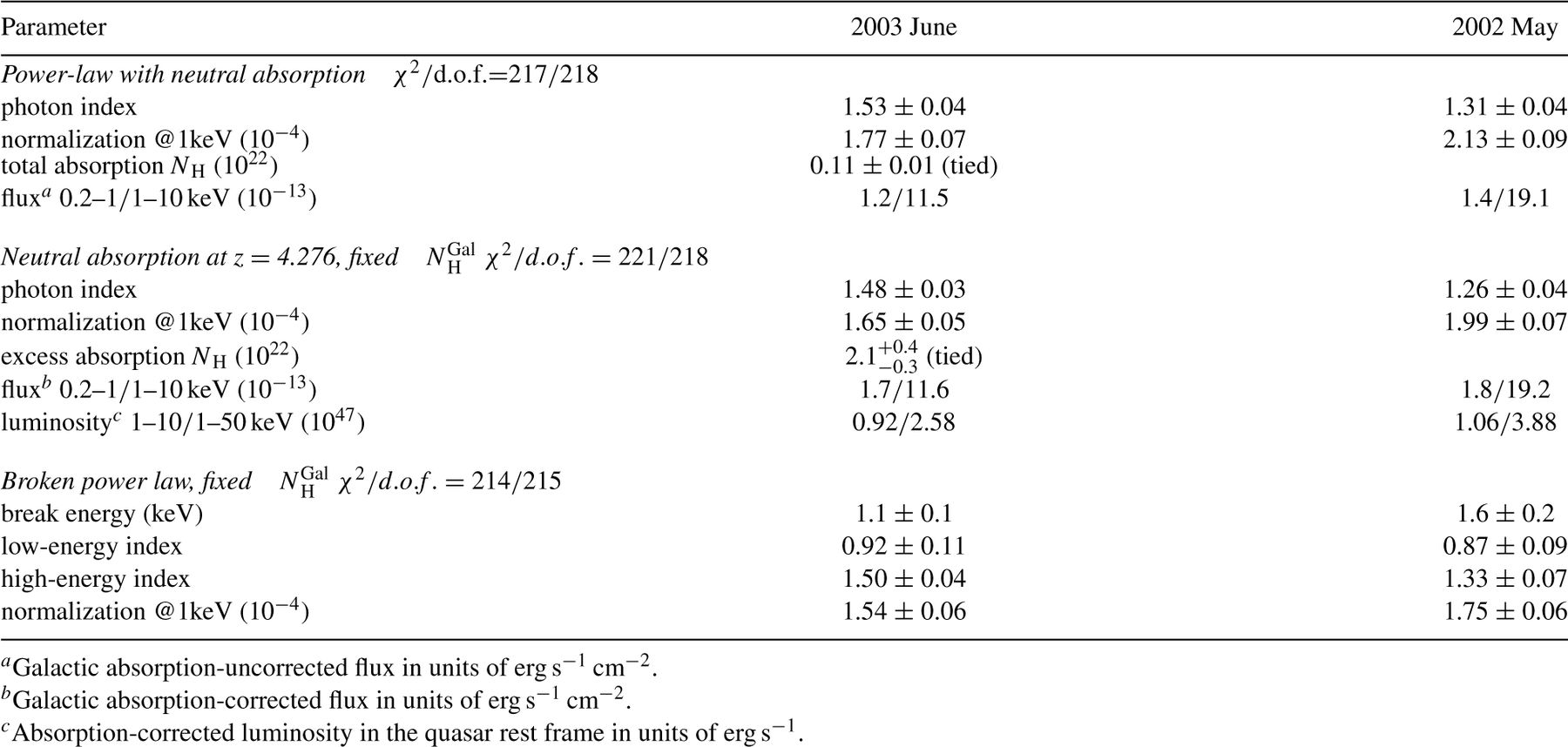 Mon Not R Astron Soc, Volume 358, Issue 2, April 2005, Pages 432–440, https://doi.org/10.1111/j.1365-2966.2005.08800.x
The content of this slide may be subject to copyright: please see the slide notes for details.
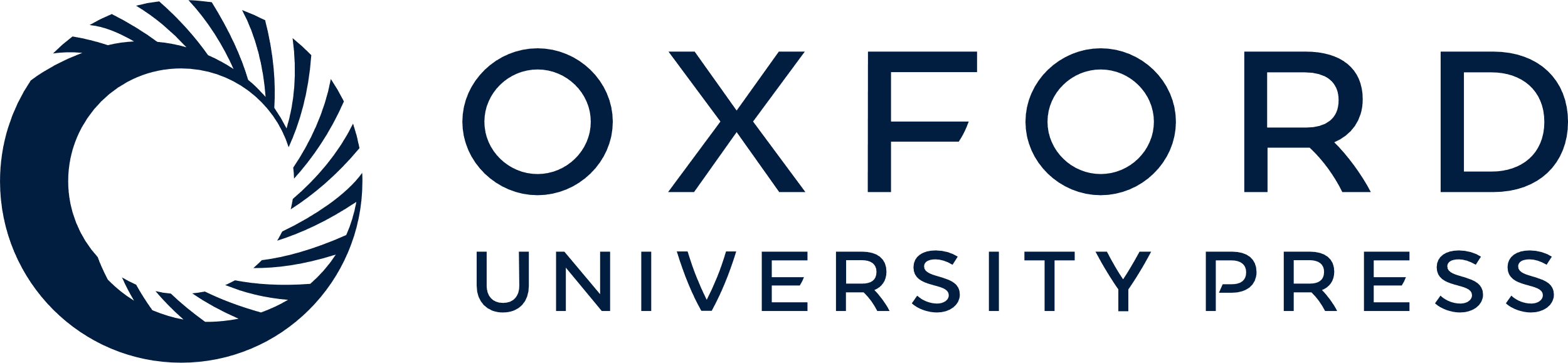 [Speaker Notes: Table 3 Joint fits to the current (2003) and a previous (2002) XMM-Newton observation. Only the MOS spectra were used. The absorption NH is assumed to be the same in the two observations and the photon index is freely fitted.


Unless provided in the caption above, the following copyright applies to the content of this slide: © 2005 RAS]
Figure 5 Data-to-model ratio in the rest frame for RXJ1028.6 – 0844 (stars), where the model is the best-fit power law ...
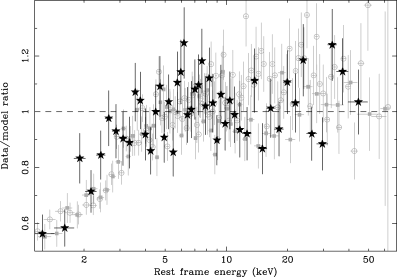 Mon Not R Astron Soc, Volume 358, Issue 2, April 2005, Pages 432–440, https://doi.org/10.1111/j.1365-2966.2005.08800.x
The content of this slide may be subject to copyright: please see the slide notes for details.
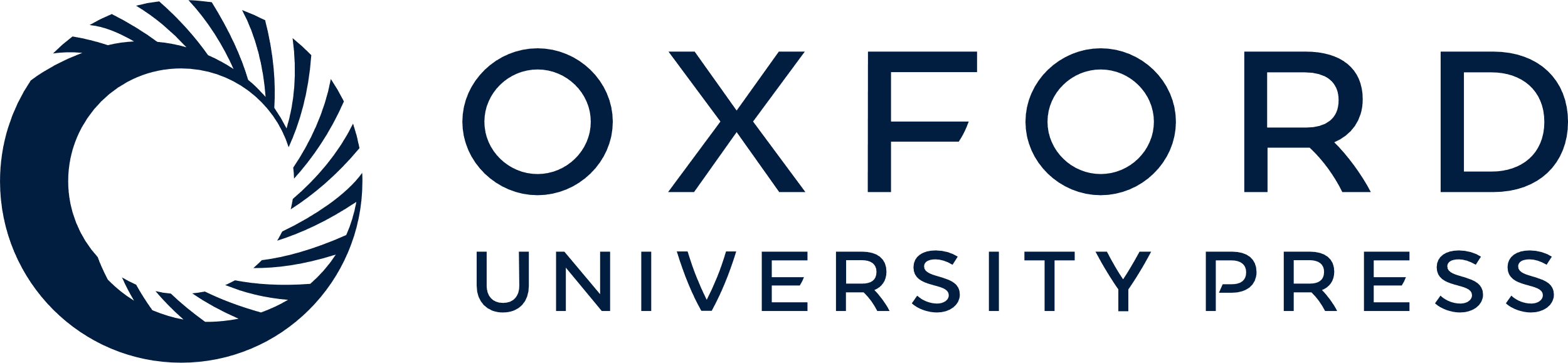 [Speaker Notes: Figure 5 Data-to-model ratio in the rest frame for RXJ1028.6 – 0844 (stars), where the model is the best-fit power law with Galactic absorption in the restricted 1–10keV spectral range. Only the PN spectrum (2003 May observation) is plotted, which is rebinned for demonstration. Also plotted are the data-to-model ratios for GB1428 + 4217 (filled squares) and PMNJ0525 − 3343 (open circles) for comparison, taken from fig.5 in Worsley et al. (2004b). The spectra are plotted in their respective rest-frame energies.


Unless provided in the caption above, the following copyright applies to the content of this slide: © 2005 RAS]
Table A1 Absorbed power-law model fit to the PN spectrum using the corrected effective area ARF calibration.
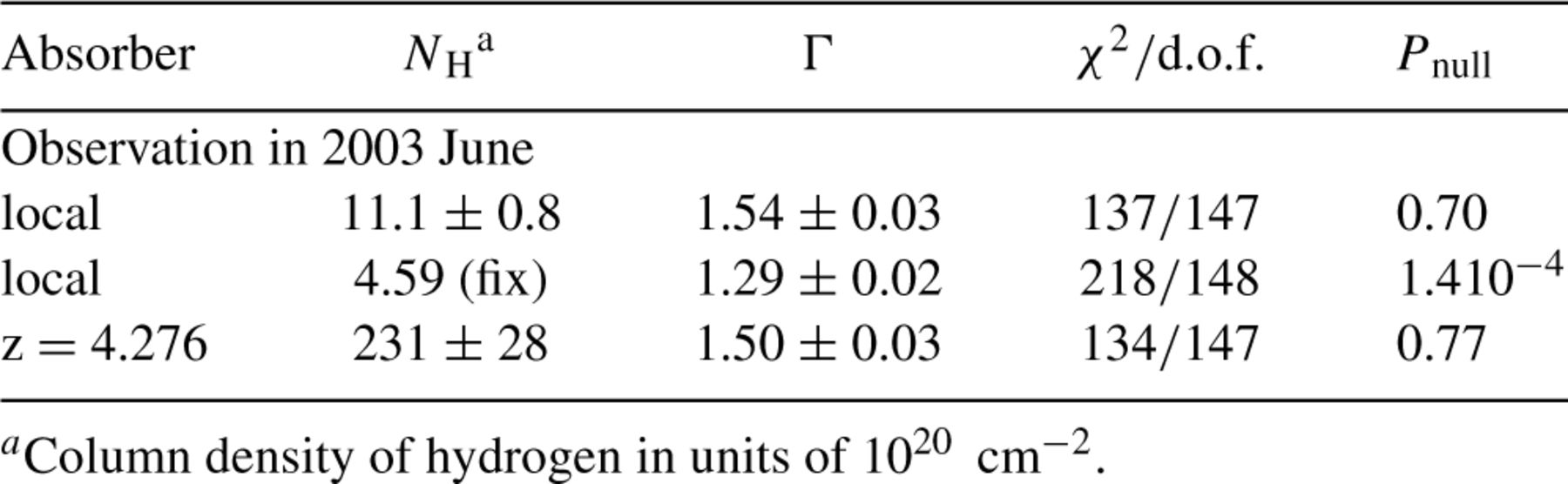 Mon Not R Astron Soc, Volume 358, Issue 2, April 2005, Pages 432–440, https://doi.org/10.1111/j.1365-2966.2005.08800.x
The content of this slide may be subject to copyright: please see the slide notes for details.
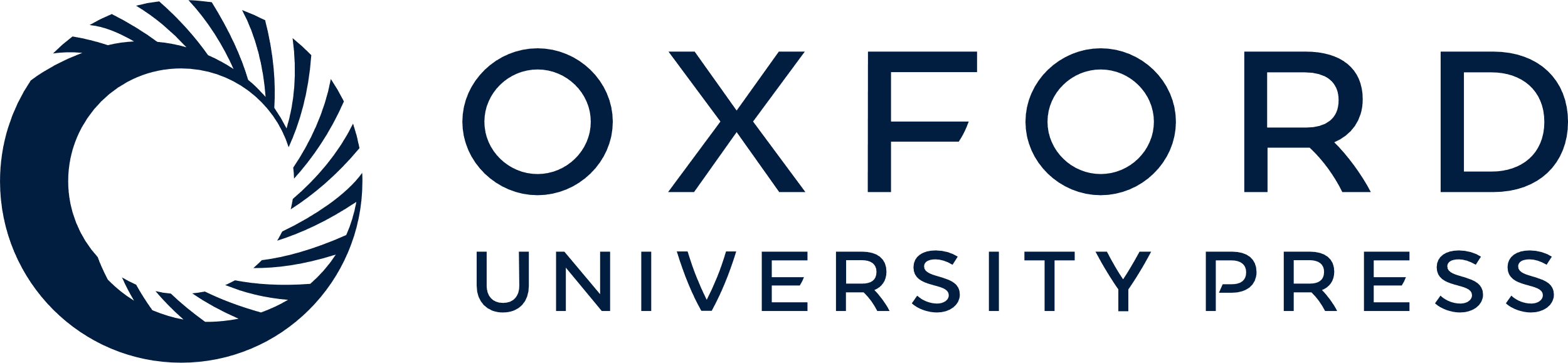 [Speaker Notes: Table A1 Absorbed power-law model fit to the PN spectrum using the corrected effective area ARF calibration.


Unless provided in the caption above, the following copyright applies to the content of this slide: © 2005 RAS]